Safety in the Neutrino Platform Hall
20.04.17
Olga Beltramello, Letizia Di Giulio
1
HOW TO ACCESS THE NP HALL
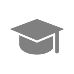 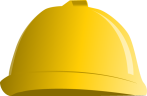 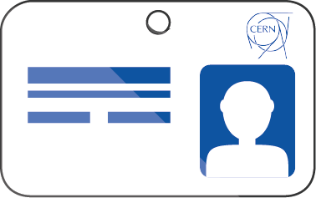 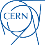 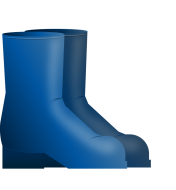 1. Be registered at CERN
2. Request access permission
3. Follow the required safety trainings
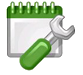 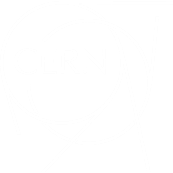 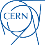 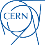 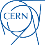 ADaMS
5. Wear required Personal Protective Equipment (PPE)
4. Have a valid IMPACT
20.04.17
Olga Beltramello, Letizia Di Giulio
2
ADaMS - Access Distribution and Management System
Once registered at CERN, it is possible to log-in in the different CERN systems 

ADaMS (link here): platform to request access rights
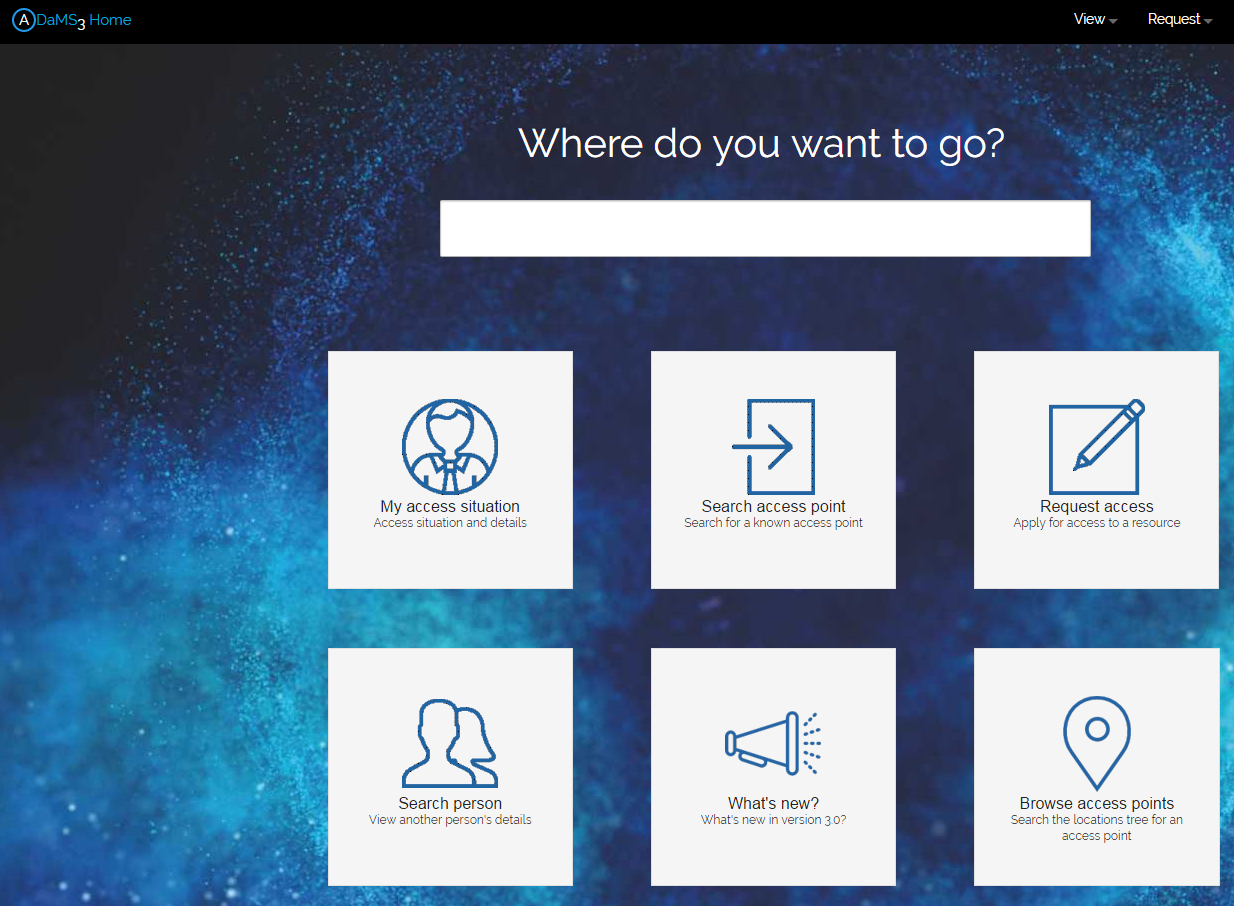 Log-in in ADaMS and request access permissions to the Neutrino Platform facility
20.04.17
Olga Beltramello, Letizia Di Giulio
3
REQUIRED ON LINE TRAININGS
On line trainings:

https://sir.cern.ch/
Only once registered at CERN 
Required trainings: 
Safety at CERN (15 min) 
Electrical Awareness (30 min)
Neutrino Platform Hall (1 h)
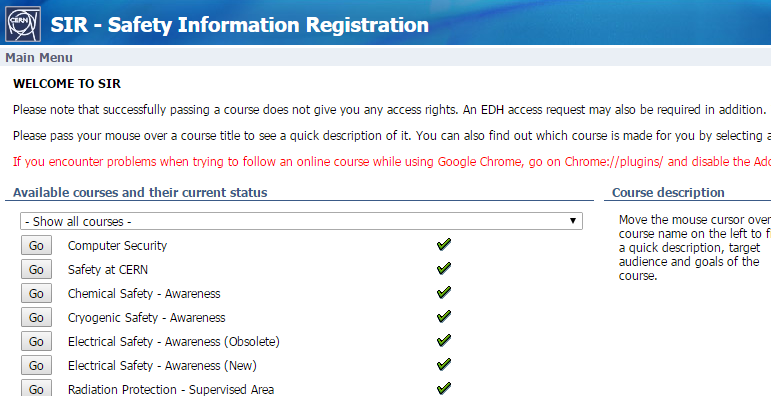 access, practical information, activities organisation, risks in the hall, emergency procedure, etc.
20.04.17
Olga Beltramello, Letizia Di Giulio
4
IMPACT - Intervention Management Planning and Coordination Tool system
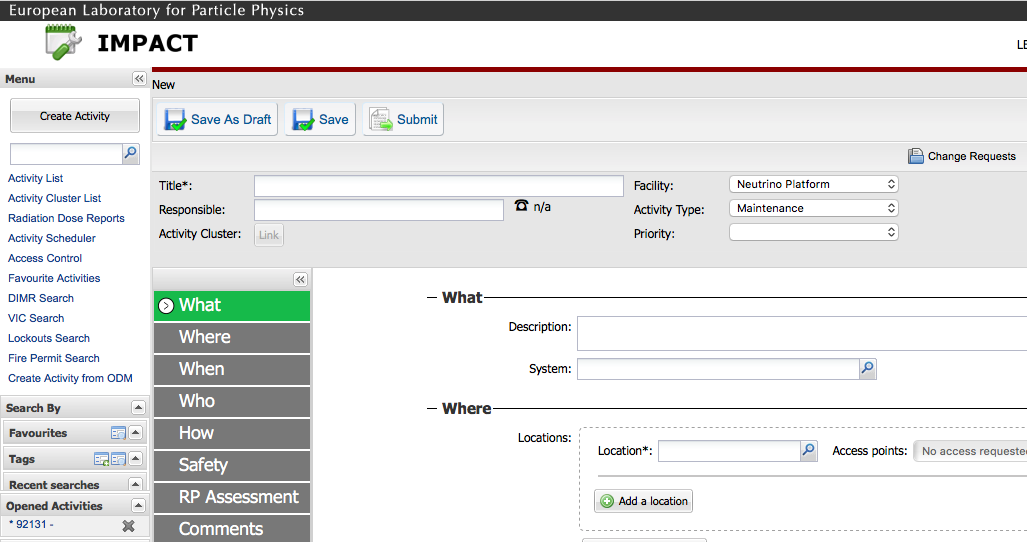 Describe briefly the activity you have to carry on

Attach all related documents 

Link: https://impact.cern.ch
Choose the Neutrino Platform facility
Choose the activity type of the work you will carry on the hall
Choose the specific zone inside the NP Hall where your activity will be located
20.04.17
Olga Beltramello, Letizia Di Giulio
5
PPSPS – RISK ANALYSIS OF THE ACTIVITY
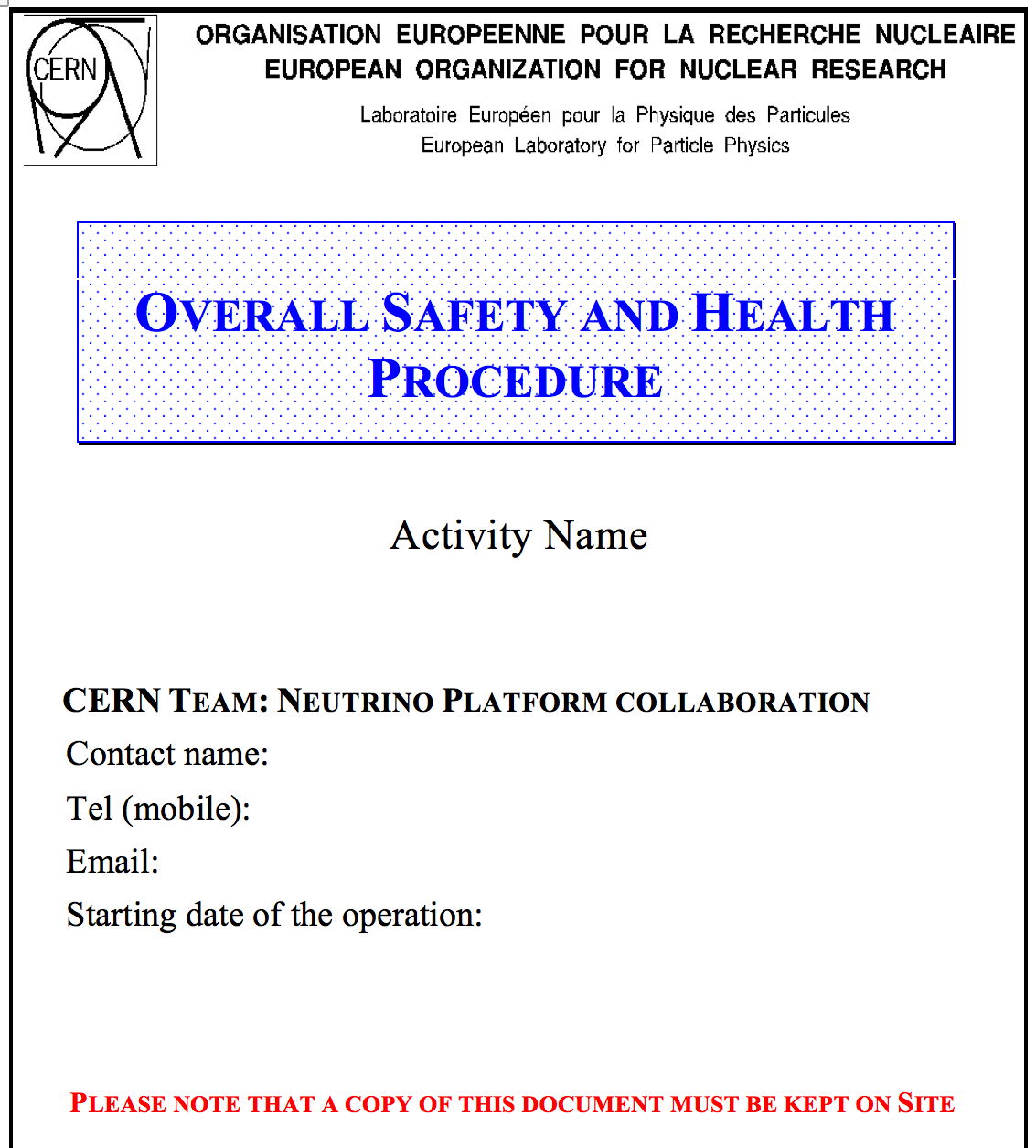 Complete the PPSP with:

Detailed description of the activity
Risks
Safety measures 
List of authorised trained people
The Safety Team will support in its creation!
Safety visit on site

Authorisation to carry on the work
20.04.17
Olga Beltramello, Letizia Di Giulio
6
[Speaker Notes: plan particulier de sécurité et de protection de la santé (PPSPS)]
PPE – Personal Protective Equipment
Minimum required PPE to access the hall during the installation phase are:
More PPE might be required, depending on the type of work!
Protective helmet
Safety shoes
You can request the items on EDH – Electronic Document handling (https://edh.cern.ch):
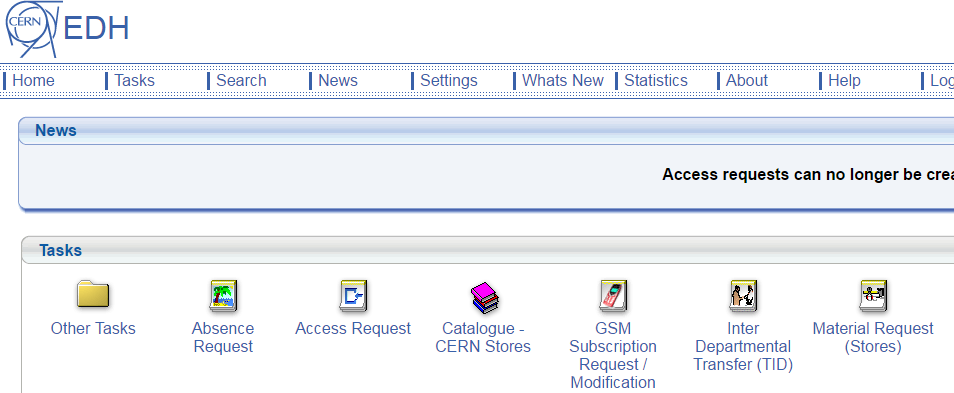 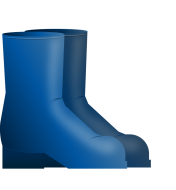 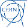 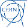 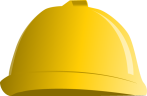 20.04.17
Olga Beltramello, Letizia Di Giulio
7
CLASSROOM TRAININGS
Classroom trainings:

https://cta.cern.ch/
Private sessions for the Neutrino Platform collaboration can be organised
Names and proposed dates to be collected as soon as possible
1 Day
Anti fall harness
6 people
Working at heights
2 Days
Driving the machine
Anti ejection harness
6 people
Mobile elevating working platform
1 Day
Supervision/intervention
12 people
Confined space
The crane can be used only by the CERN Transport Service (no training foreseen)!
20.04.17
Olga Beltramello, Letizia Di Giulio
8
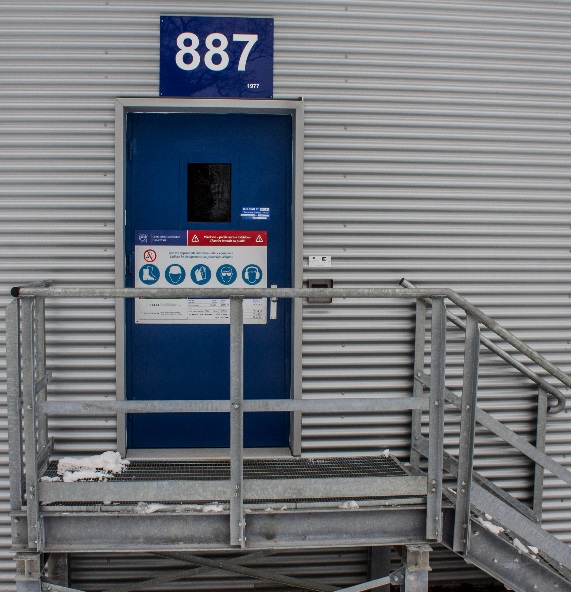 Badge to enter!
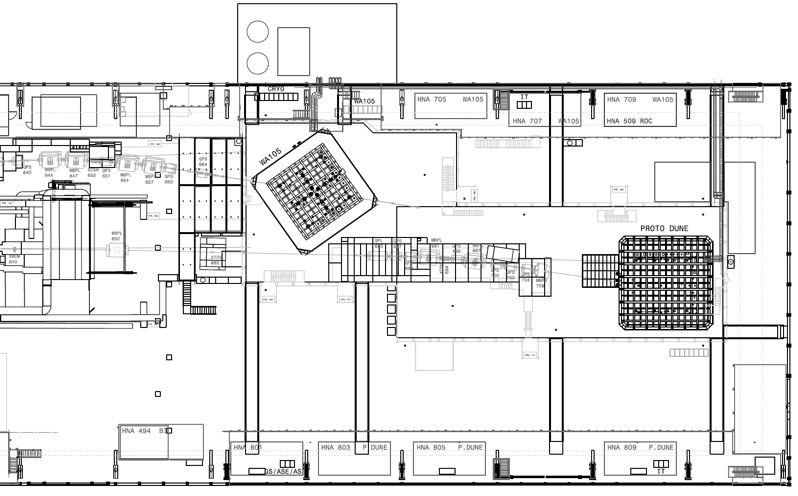 3 main access doors to the NP Hall
Jura Side
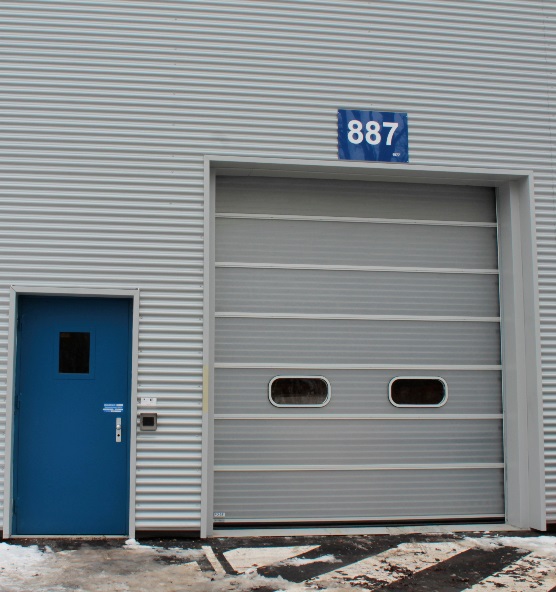 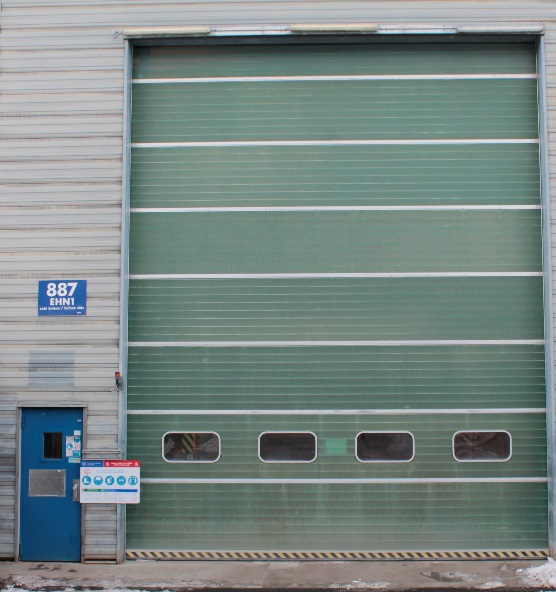 Salève Side
20.04.17
Olga Beltramello, Letizia Di Giulio
9
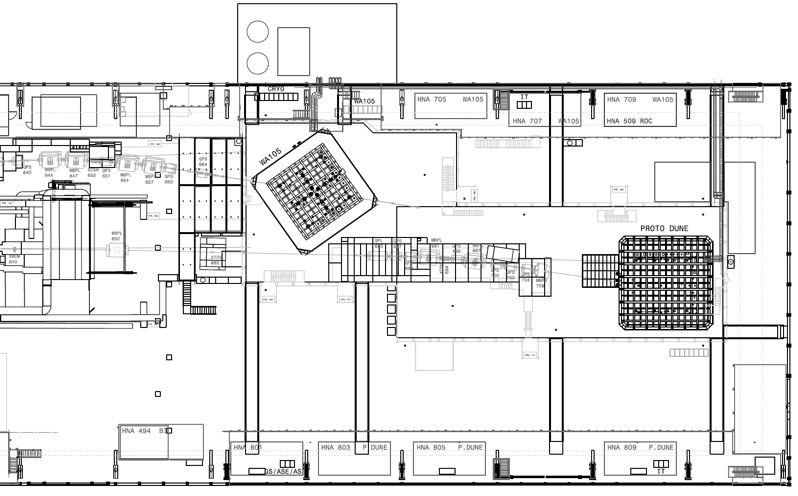 Badge to enter (specific access rights)
No access during cryostat filling
Only maintenance once stable
3 access points to the trenches
Jura Side
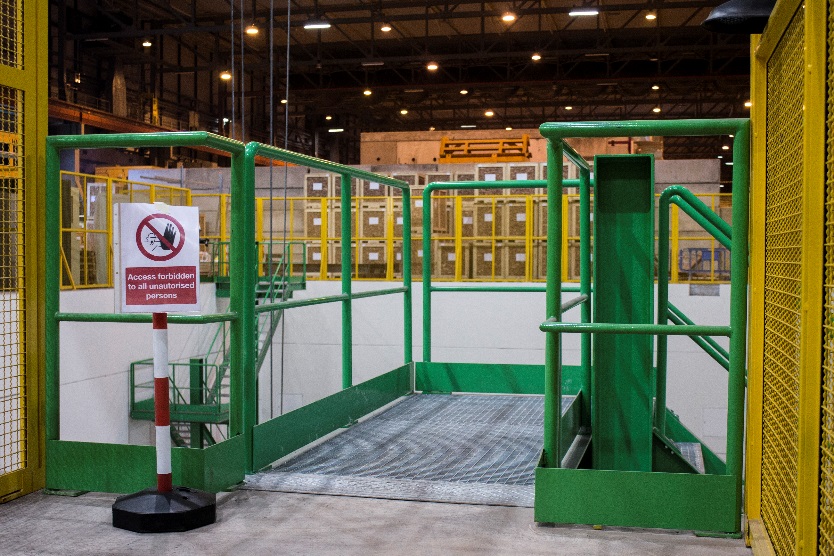 Salève Side
20.04.17
Olga Beltramello, Letizia Di Giulio
10
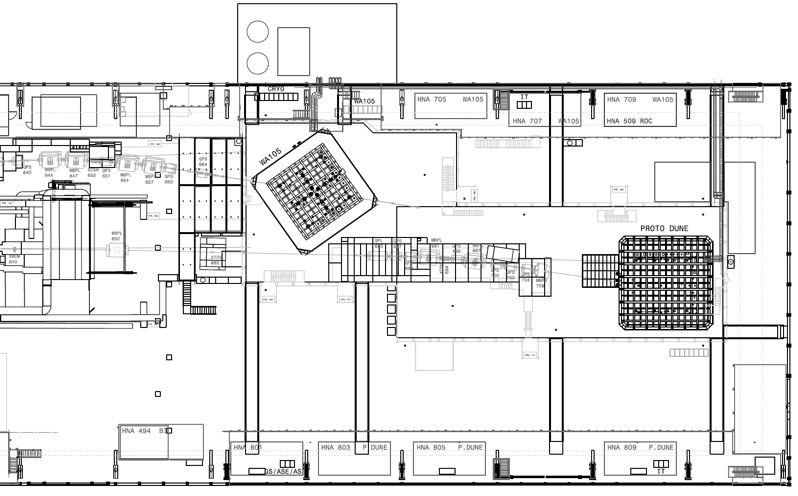 2 access points to the top of the cryostats
Jura Side
Badge to enter (specific access rights)
Always accessible
Salève Side
20.04.17
Olga Beltramello, Letizia Di Giulio
11
THE SAFETY TEAM
PSO
Project Safety Officer
Safety of the construction yard (installation phase)
… plus:
TSO
Territorial Safety Officer
Safety of the building and premises
HSE 
Health & Safety and Environmental Protection Department
DSO
Departmental Safety Officer
Safety of the experiment and experimental area
EXSO
Experimental Safety Officer
Safety in situ of the experiment (commissioning and operational phase)
20.04.17
Olga Beltramello, Letizia Di Giulio
12
SAFETY MEASURES IN THE HALL
Cryogenic safety:

8 ODH monitors in the trenches + 2 in each clean room
Air extraction:
Everyday speed: 5 000 m3/h
Emergency: + 15 000 m3/h
Air pulse (case of emergency)
Portable ODH to enter the gallery
Flashing lights and sirens 


Fire safety:

Fire extinguishers (trenches, ground floor, barracks)
Fire hose cabinets (1st floor)
Fire detection system (clean room, ground floor, barracks)
Sirens
20.04.17
Olga Beltramello, Letizia Di Giulio
13
SAFETY MEASURES IN THE HALL
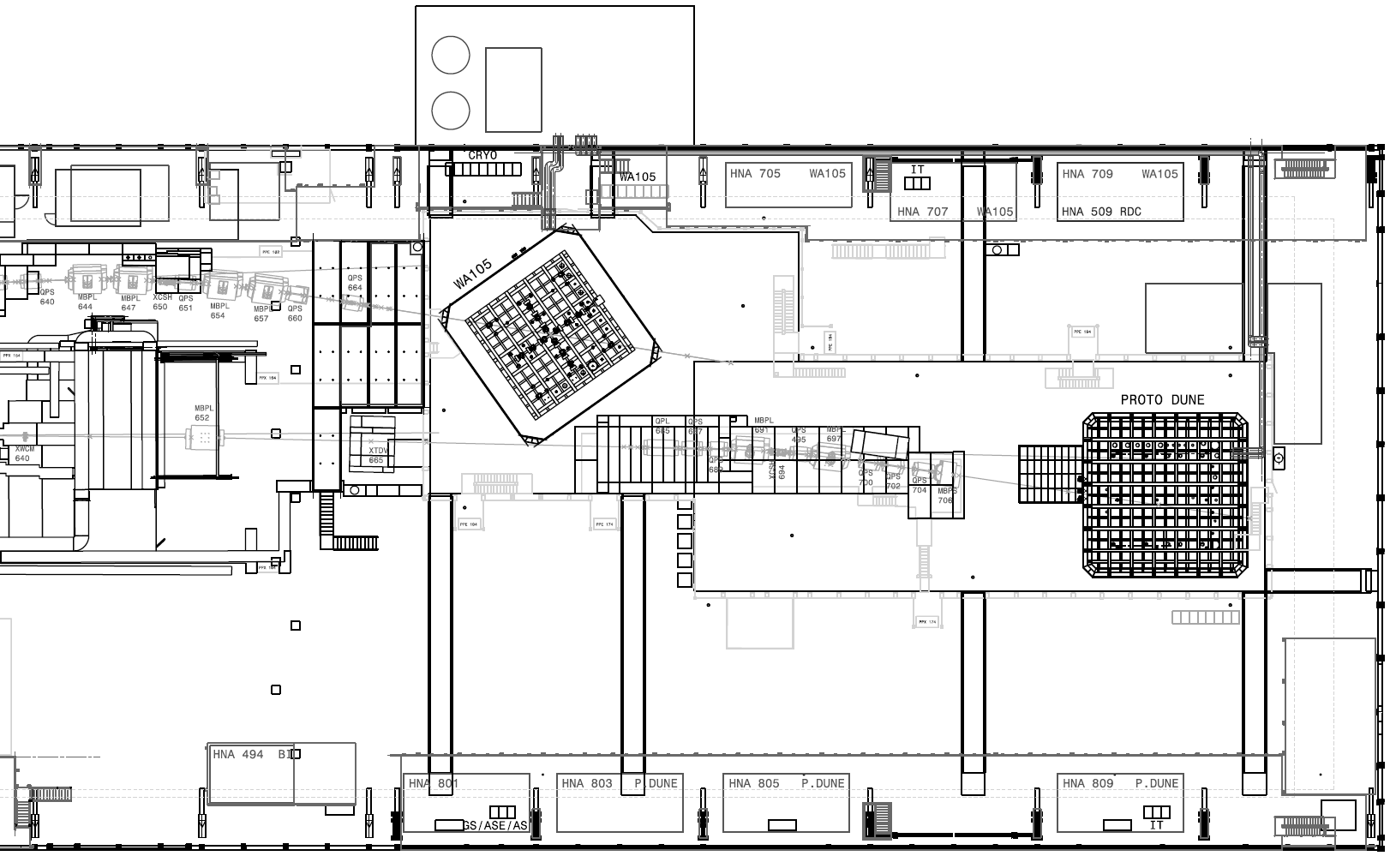 In case of emergency:

AUG (Arrêt d’Urgence General)  cuts electricity in the hall: one at each door of trenches, top, beam line, hall
1st floor
Ground floor
Trenches
20.04.17
Olga Beltramello, Letizia Di Giulio
14
Questions?
20.04.17
Olga Beltramello, Letizia Di Giulio
15